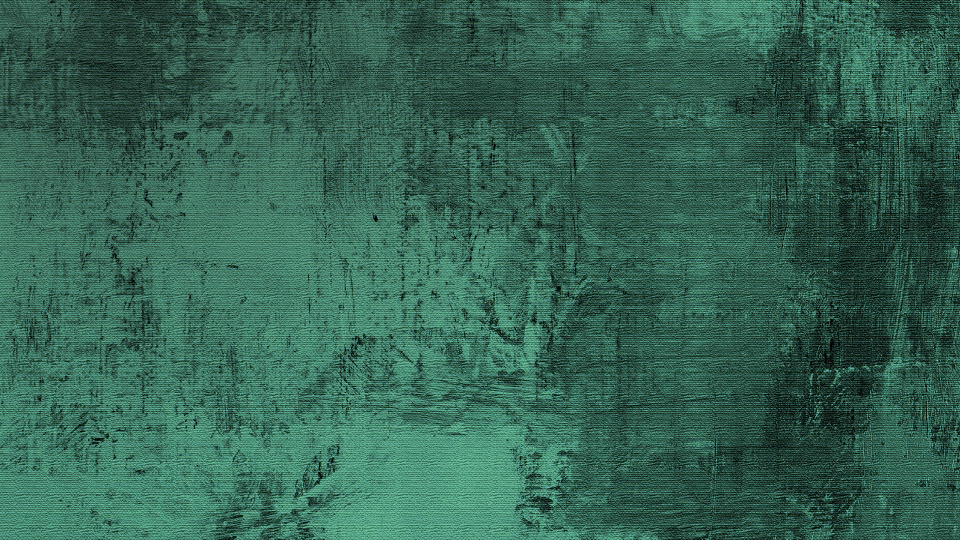 Modello di slide sugli obiettivi SMART per la gestione dei progetti
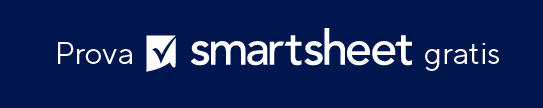 Qual è l'esito che vorresti raggiungere con questo progetto?
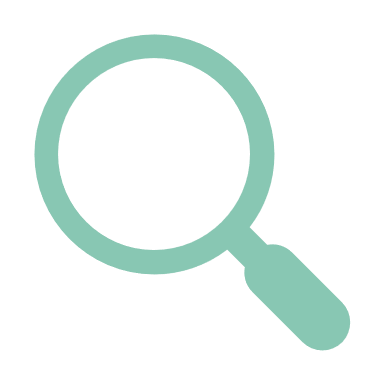 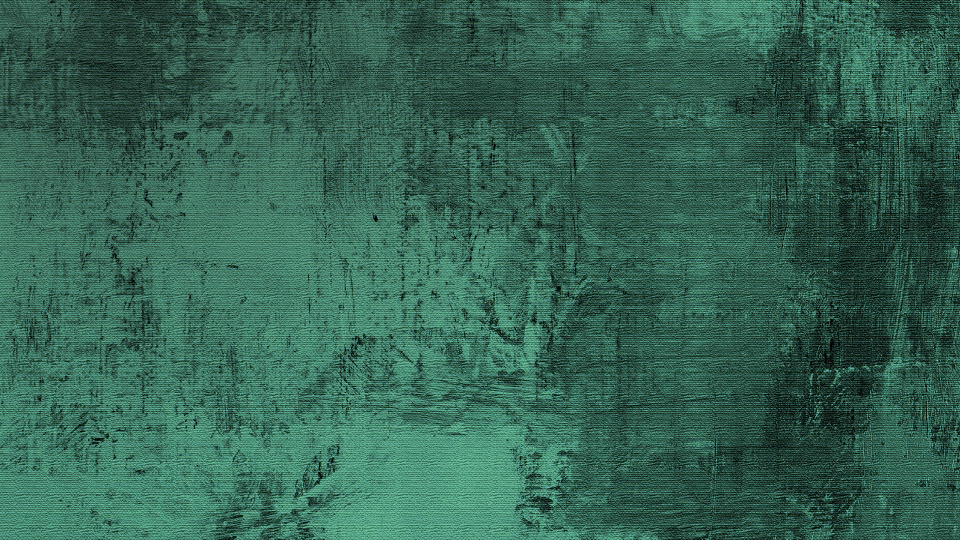 Cosa realizzerà questo progetto nello specifico? Chi deve essere coinvolto? 
Cosa deve essere realizzato anticipatamente?
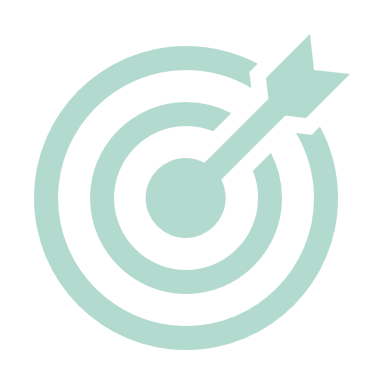 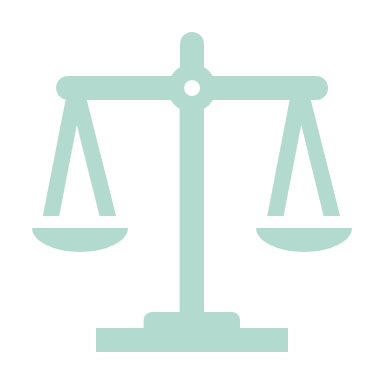 Quali parametri utilizzerai per misurare il successo di questo progetto?
Di cosa hai bisogno per il successo del progetto? Supporto dagli altri? 
Competenze aggiuntive? Accesso a informazioni o apparecchiatura?
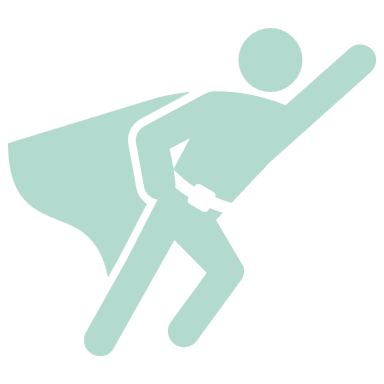 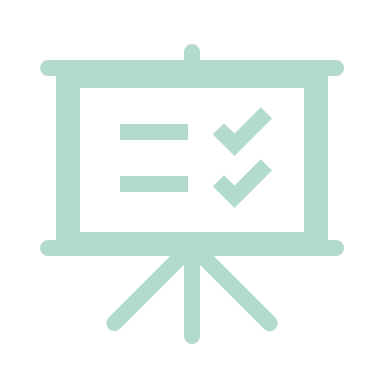 In che modo ciò si lega agli obiettivi dell'azienda in senso più ampio? 
Perché è questo il momento per avviare il progetto?
Quando determinerai il successo o il fallimento di questo progetto?
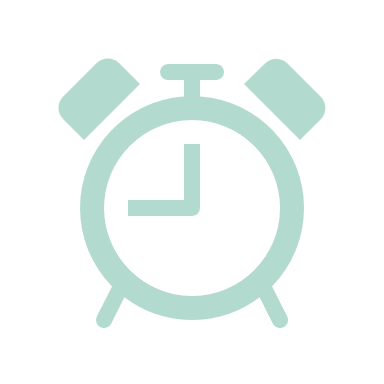 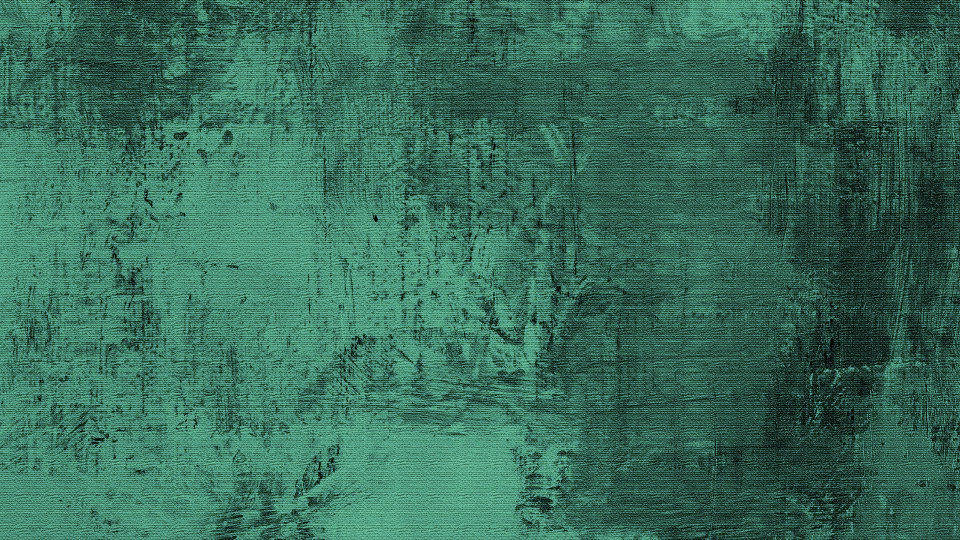 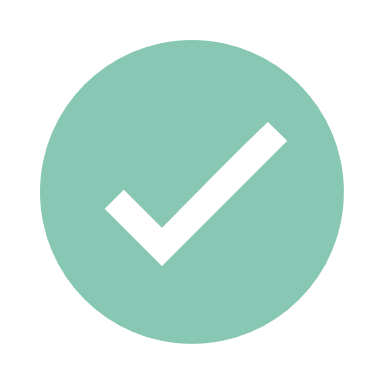 Rivedi cosa hai scritto e crea una dichiarazione completa degli obiettivi del progetto che comprenda ogni elemento del processo di definizione degli obiettivi SMART.